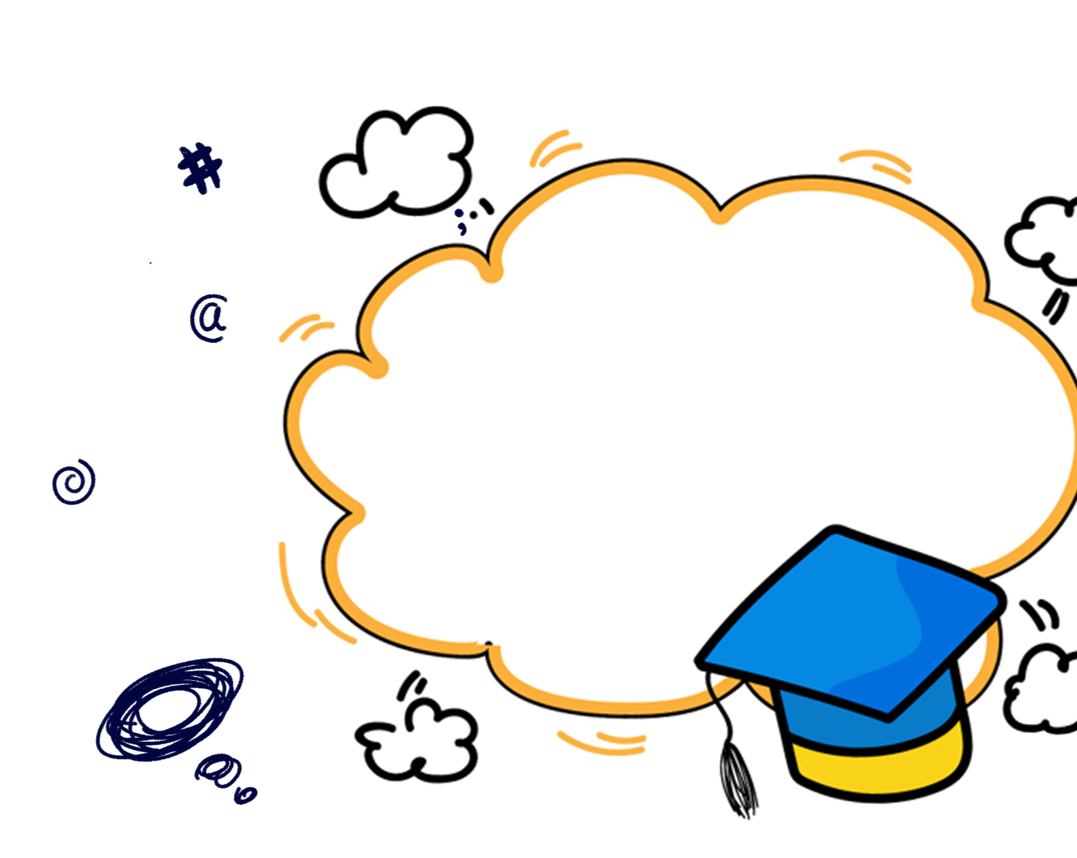 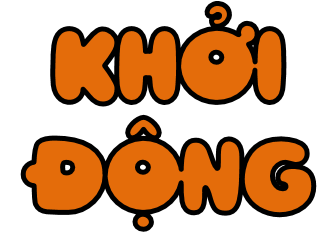 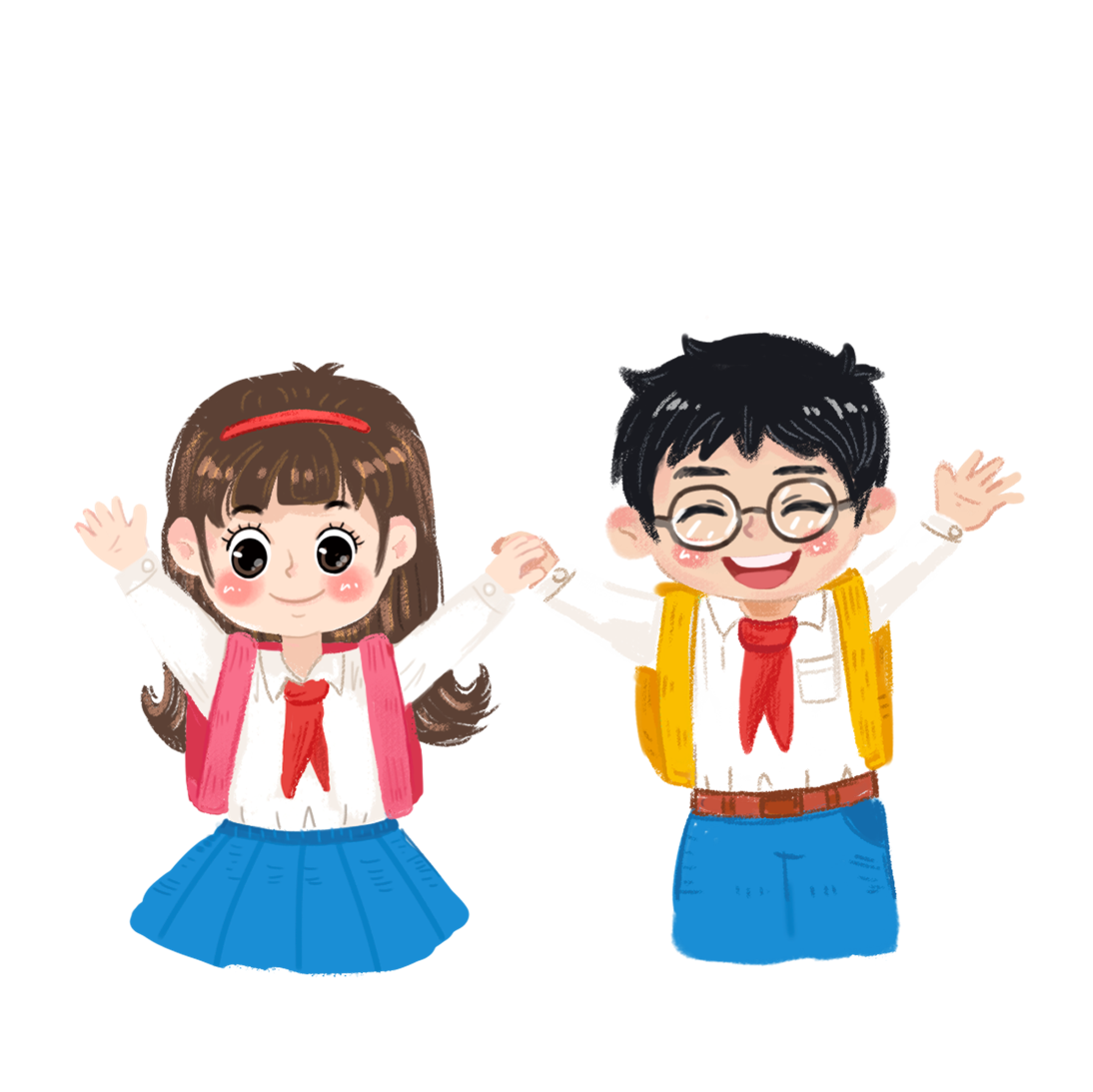 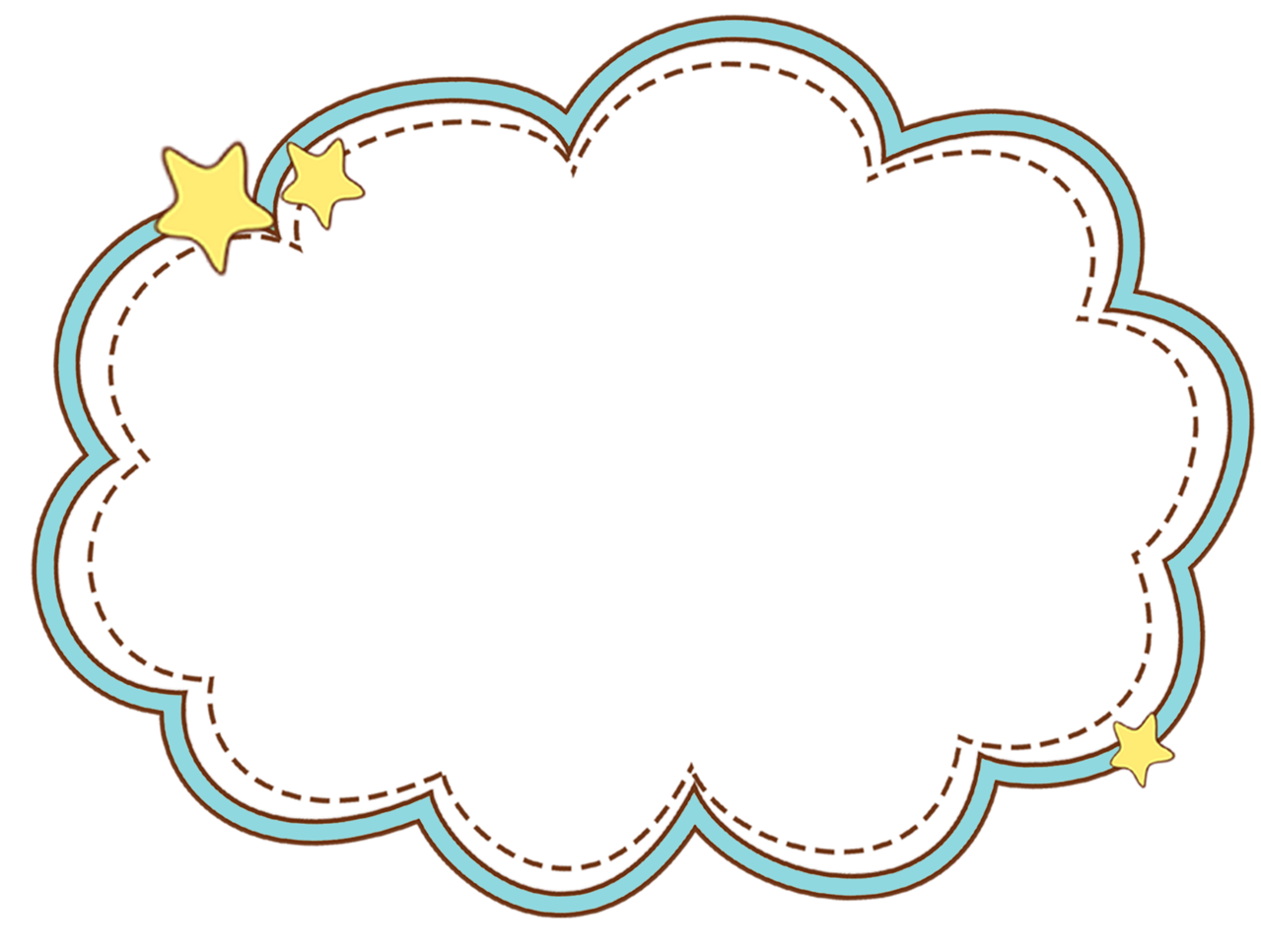 Kể những việc em đã làm được khi ở nhà, ở trường
Khi làm những việc đó em cảm thấy thế nào?
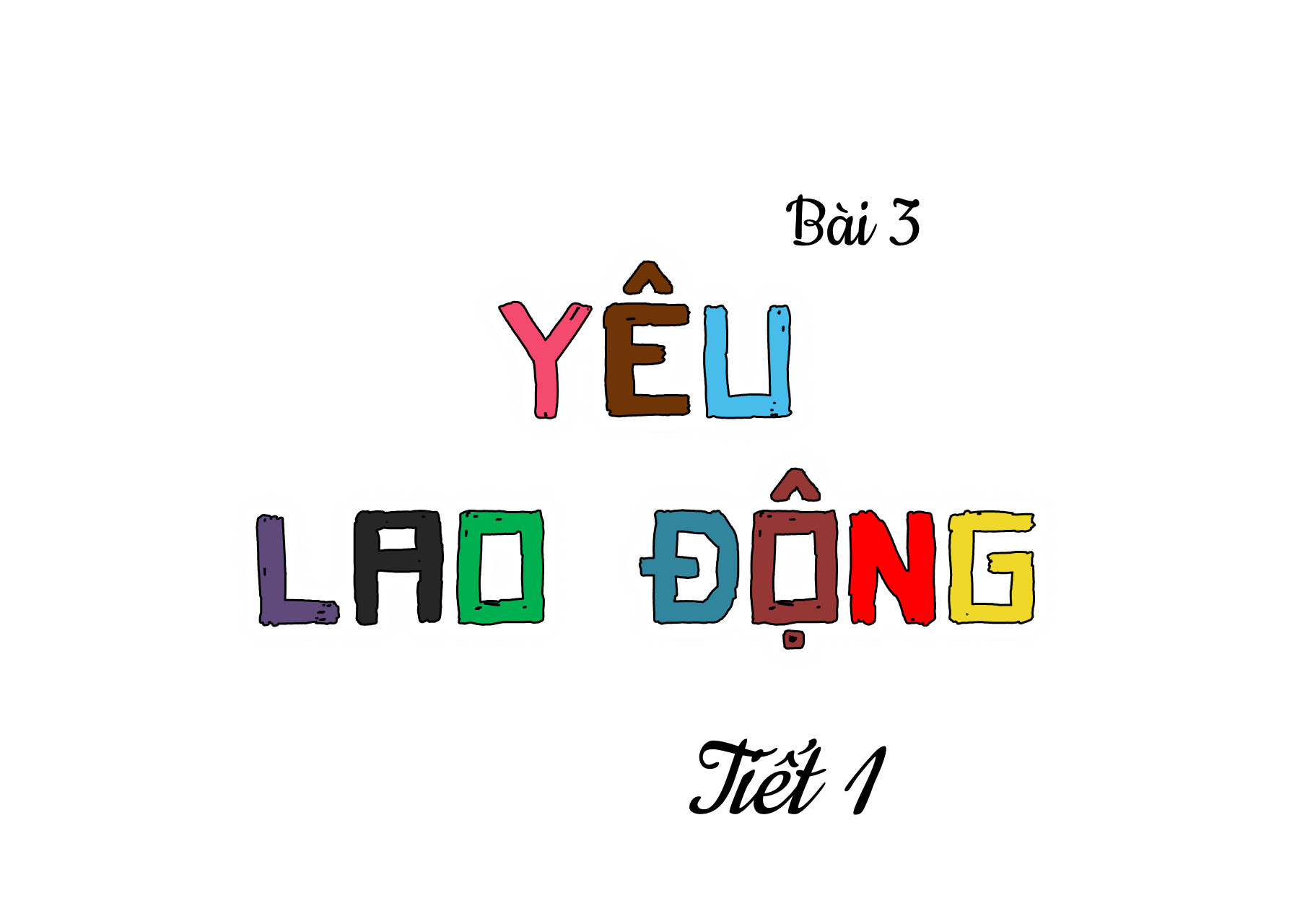 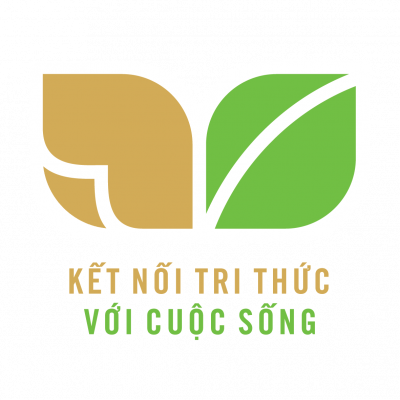 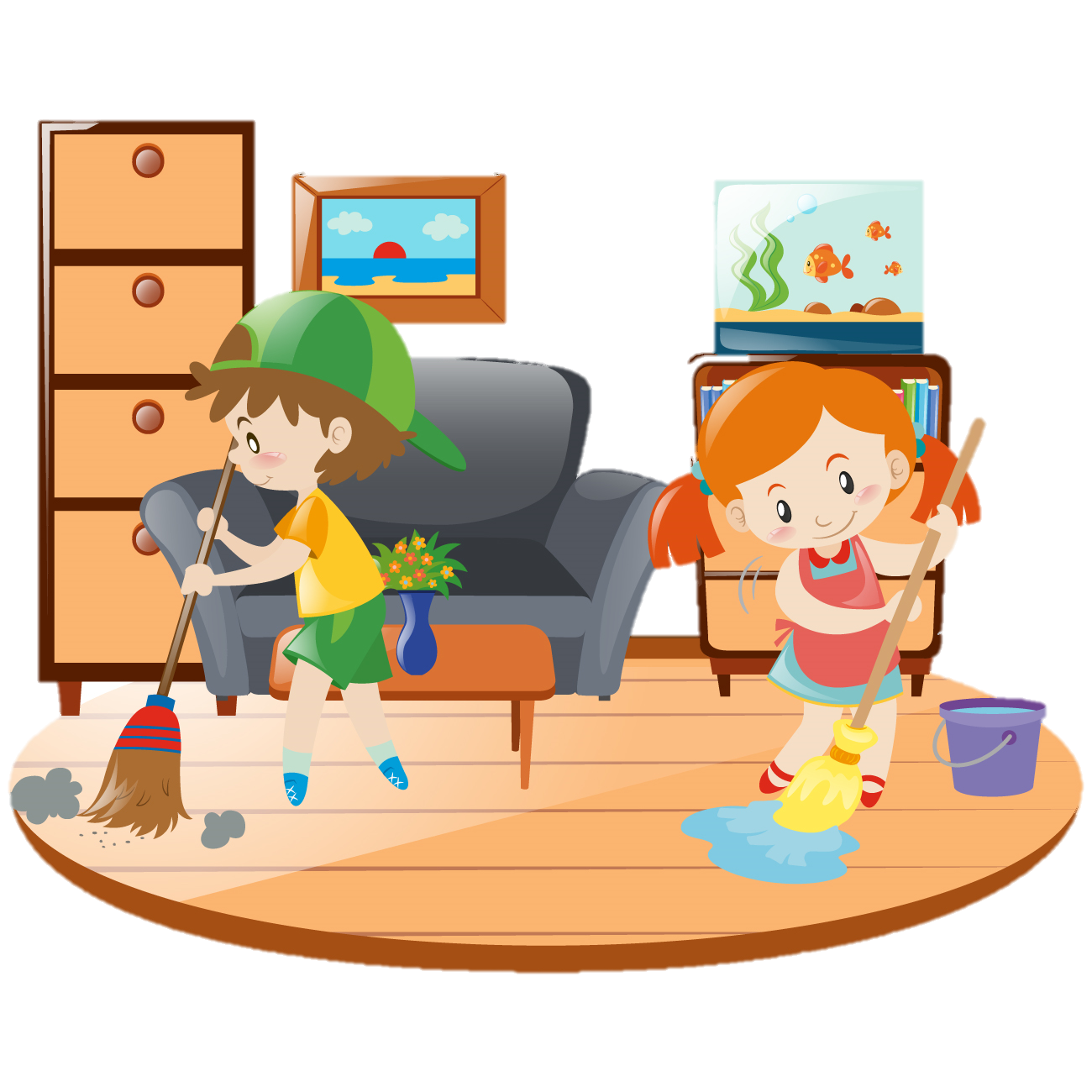 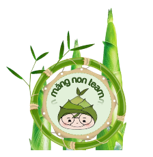 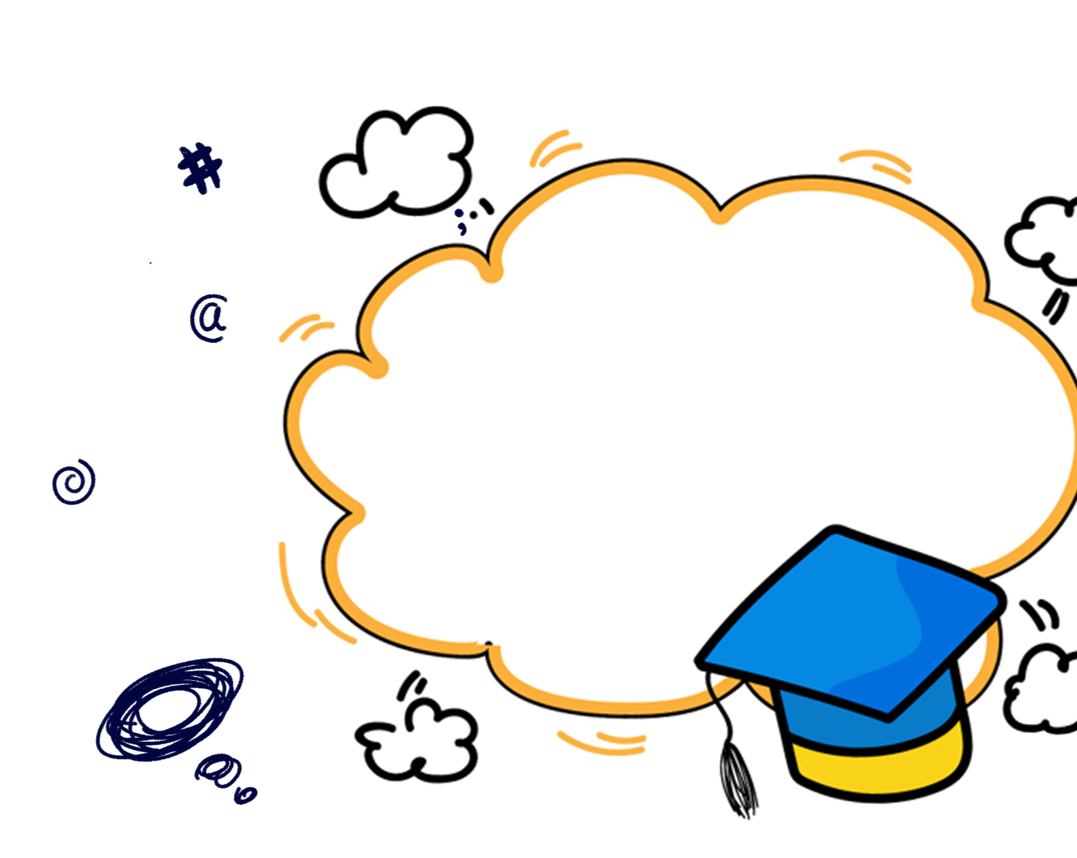 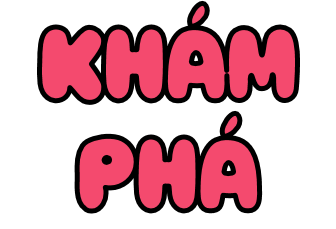 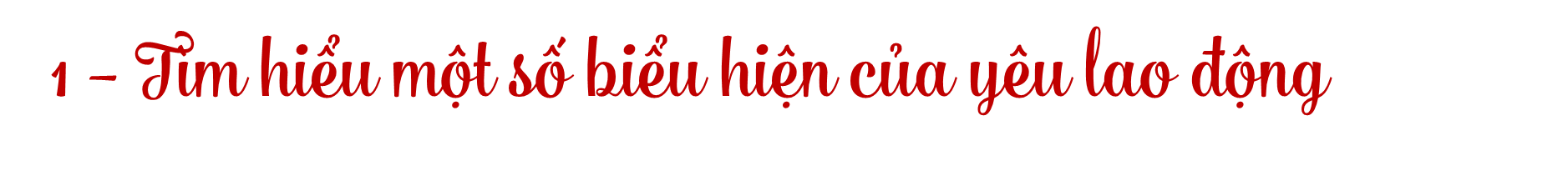 Quan sát tranh và trả lời câu hỏi
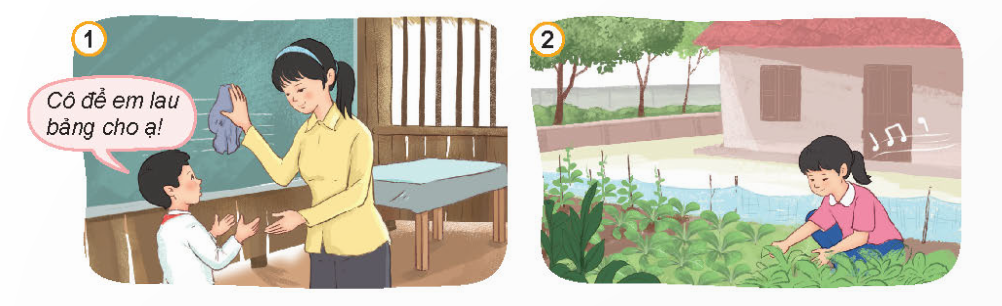 - Em hãy nêu biểu hiện của yêu lao động qua các bức tranh trên.
- Hãy nêu thêm các biểu hiện khác của yêu lao động mà em biết
B
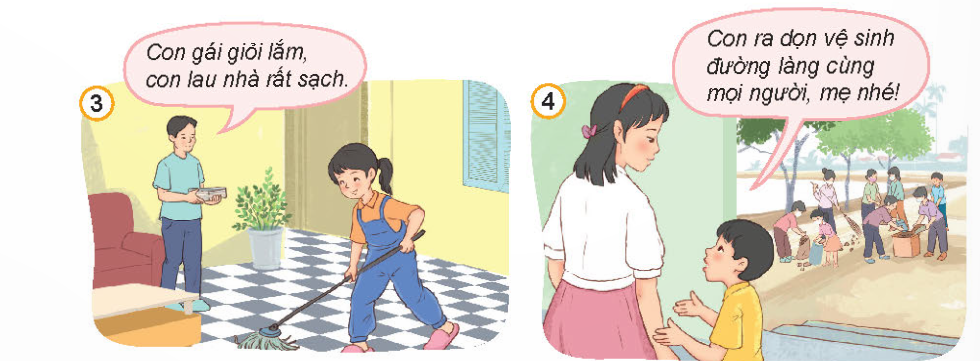 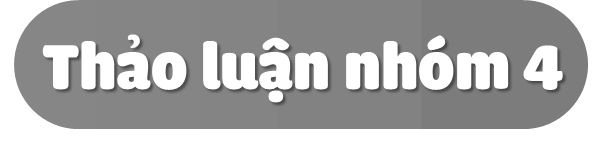 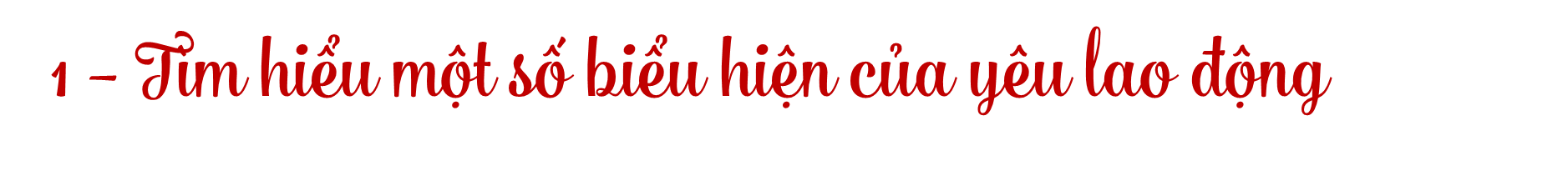 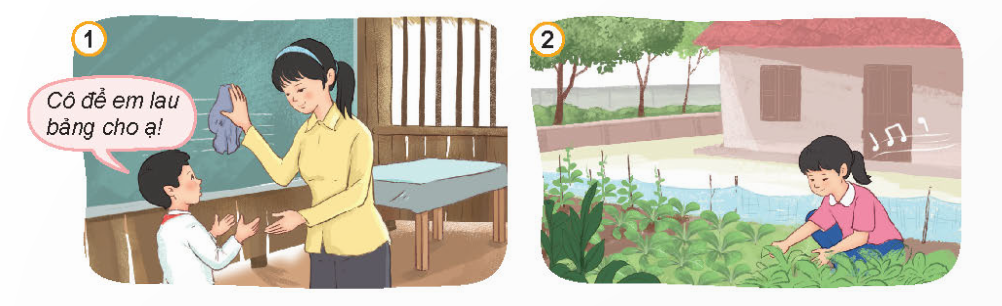 Bạn nam chủ động giúp cô giáo xóa bảng.
 Điều này cho thấy bạn là người chủ động, tự giác lao động ở trường, lớp.
B
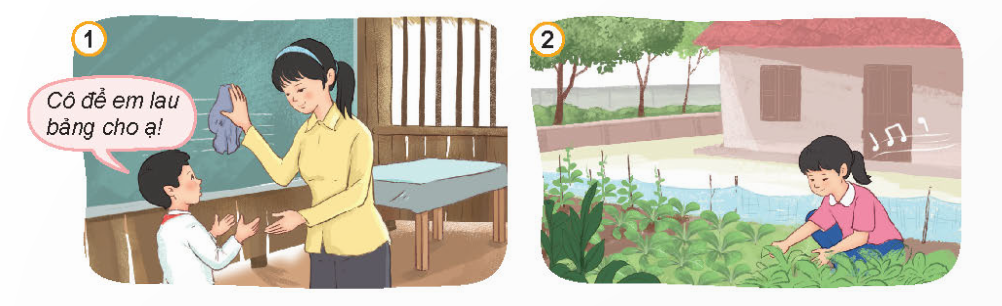 Bạn nữ đang say sưa, ngâm nga từng câu hát chăm sóc vườn rau.
Vui vẻ, yêu thích lao động
1 - Tìm hiểu một số biểu hiện của yêu lao động
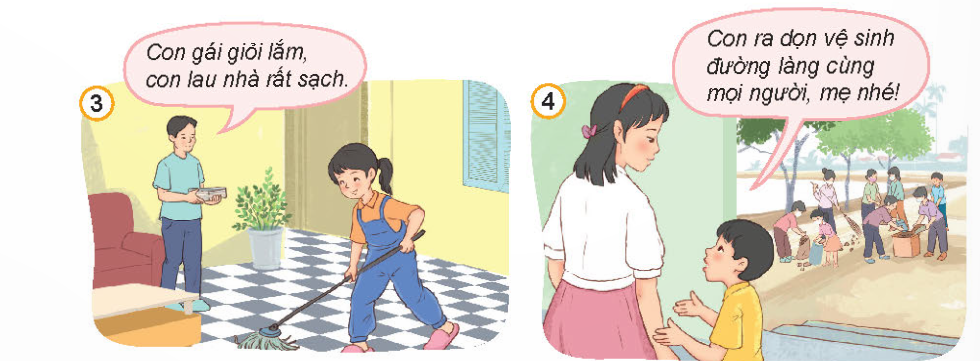 Bạn nữ chăm chỉ lau nhà cho sạch.
 Lao động tích cực, có kết quả tốt.
B
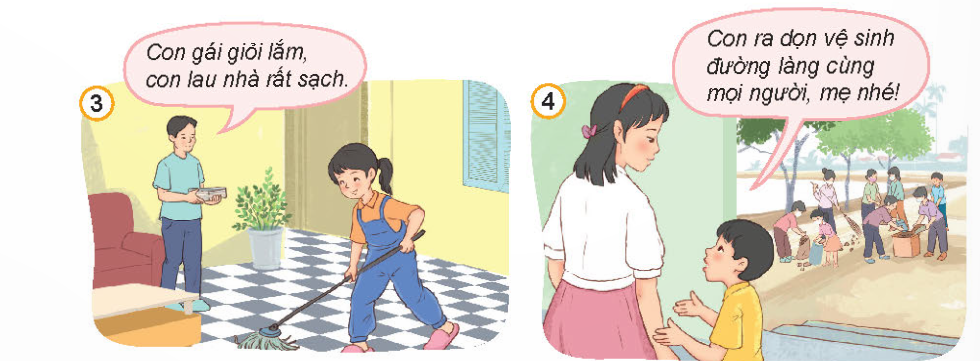 Bạn nam xin mẹ để tham gia tổng vệ sinh đường làng cùng với mọi người.
Chủ động tham gia lao động ở nơi mình sinh sống.
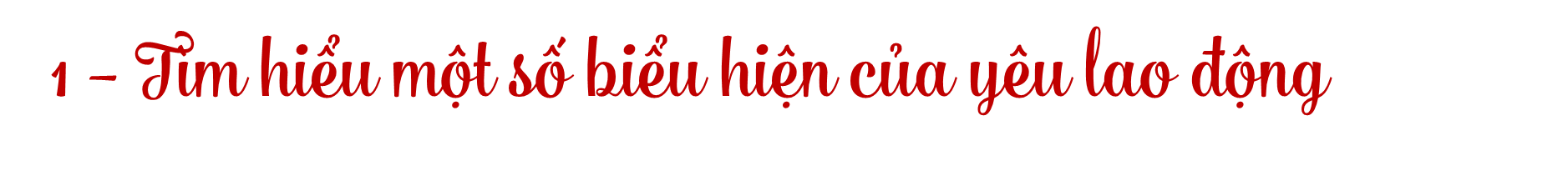 Các biểu hiện khác của yêu lao động:
+ Tích cực, tự giác làm những việc phù hợp với khả năng.
+ Chăm làm việc nhà, việc trường.
+ Không đùn đẩy việc cho người khác.
+ Nhiệt tình tham gia các hoạt động của xã hội
+ Vượt mọi khó khăn, chấp nhận thử thách để làm tốt công việc của mình.
+ Tự làm lấy công việc của mình, làm việc từ đầu đến cuối…
B
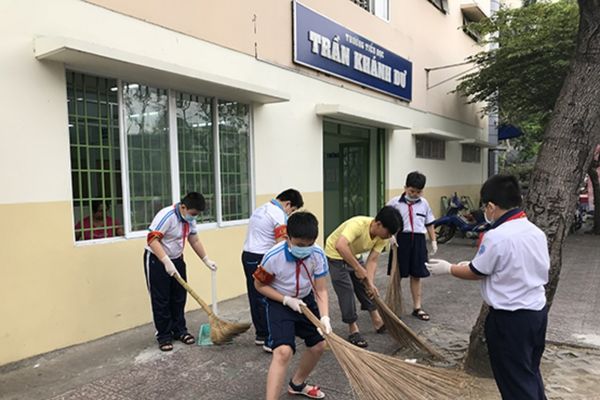 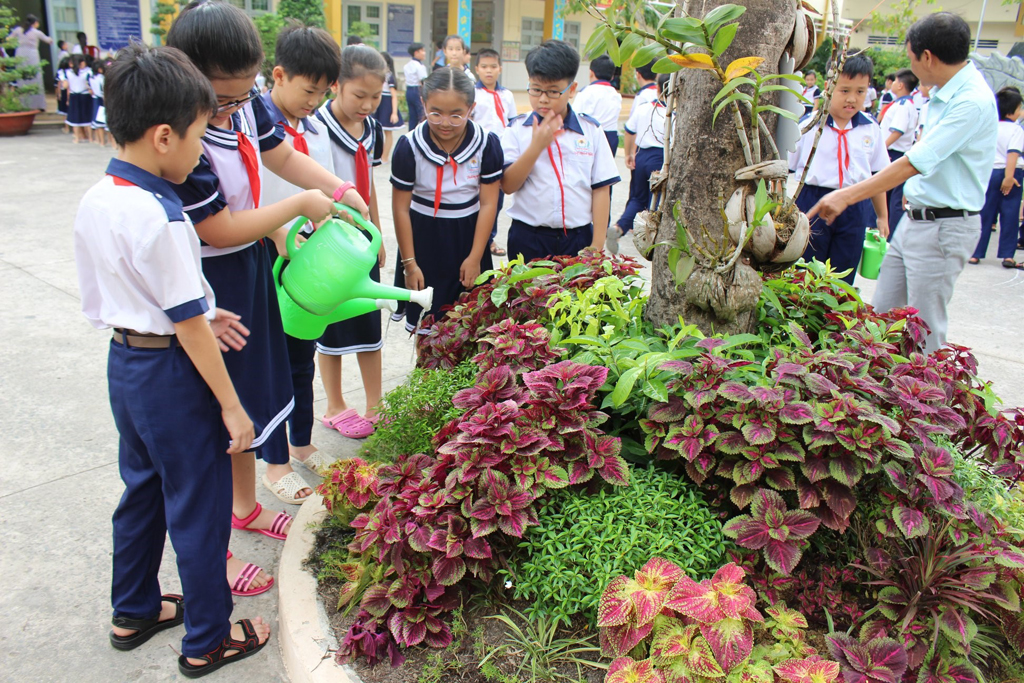 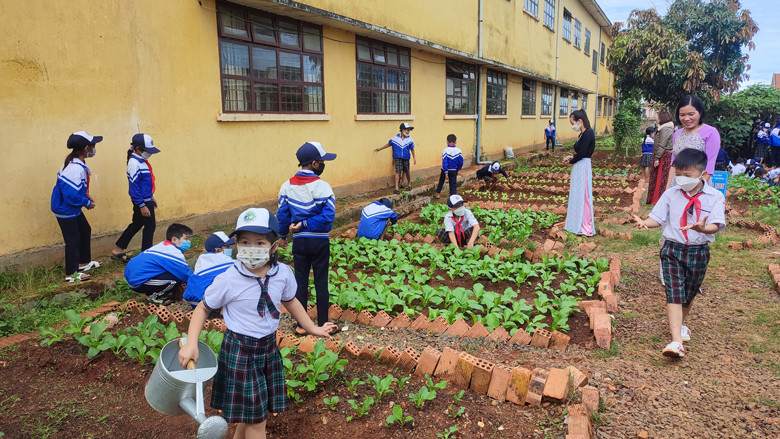 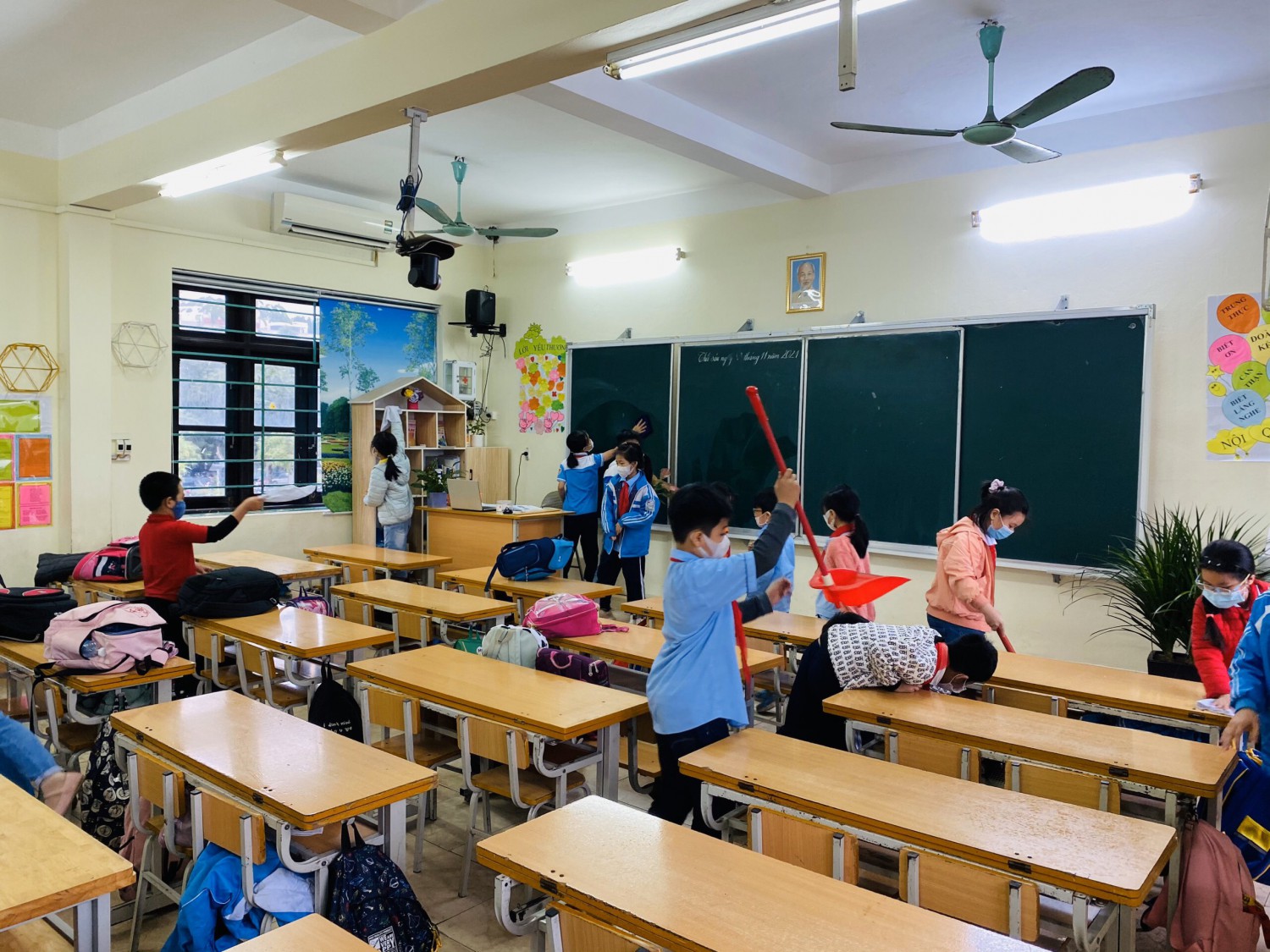 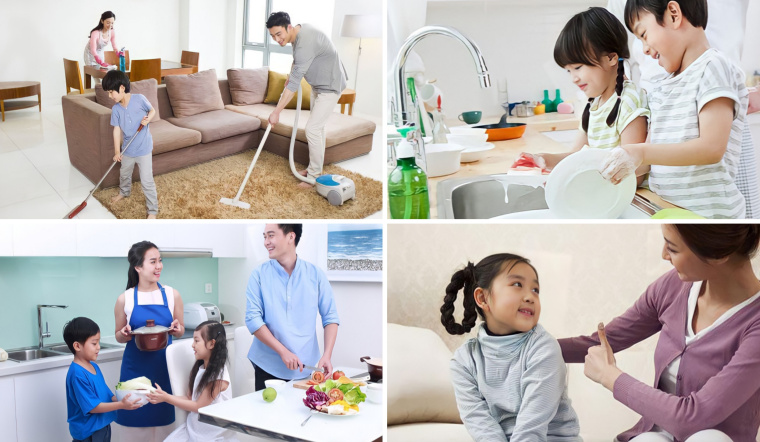 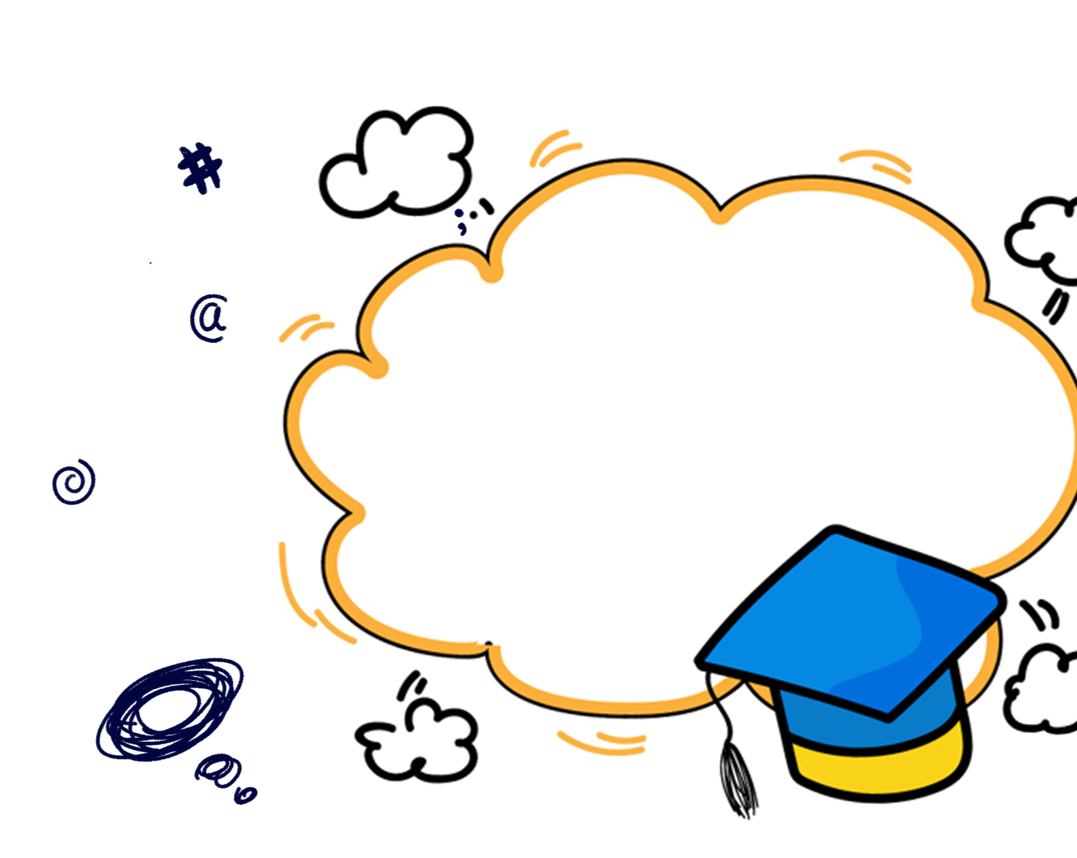 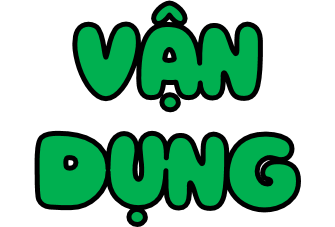 Hãy vẽ một bức tranh về một việc em đã làm ở trường hoặc ở nhà thể hiện sự yêu lao động
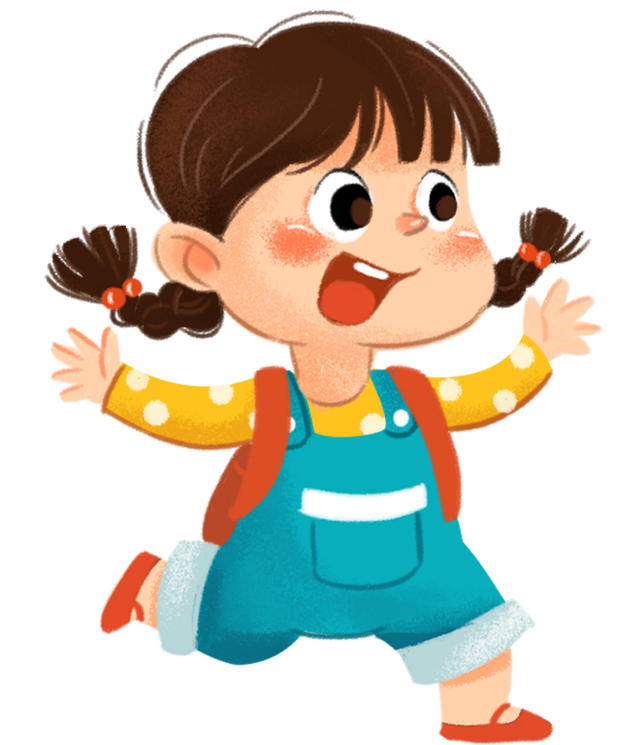 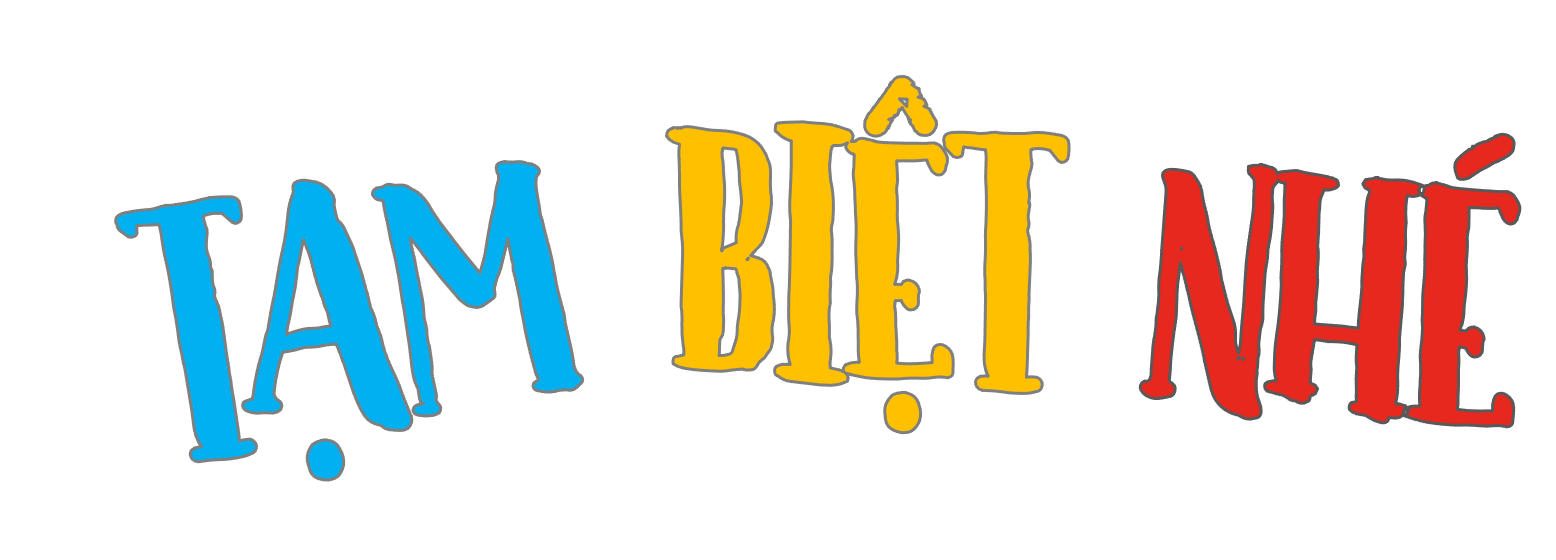